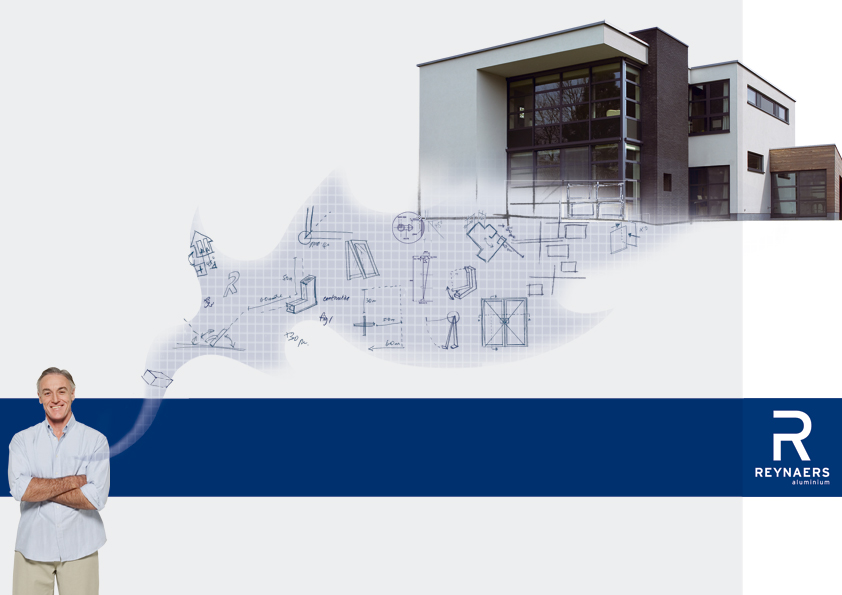 Aperçu des différents systèmes
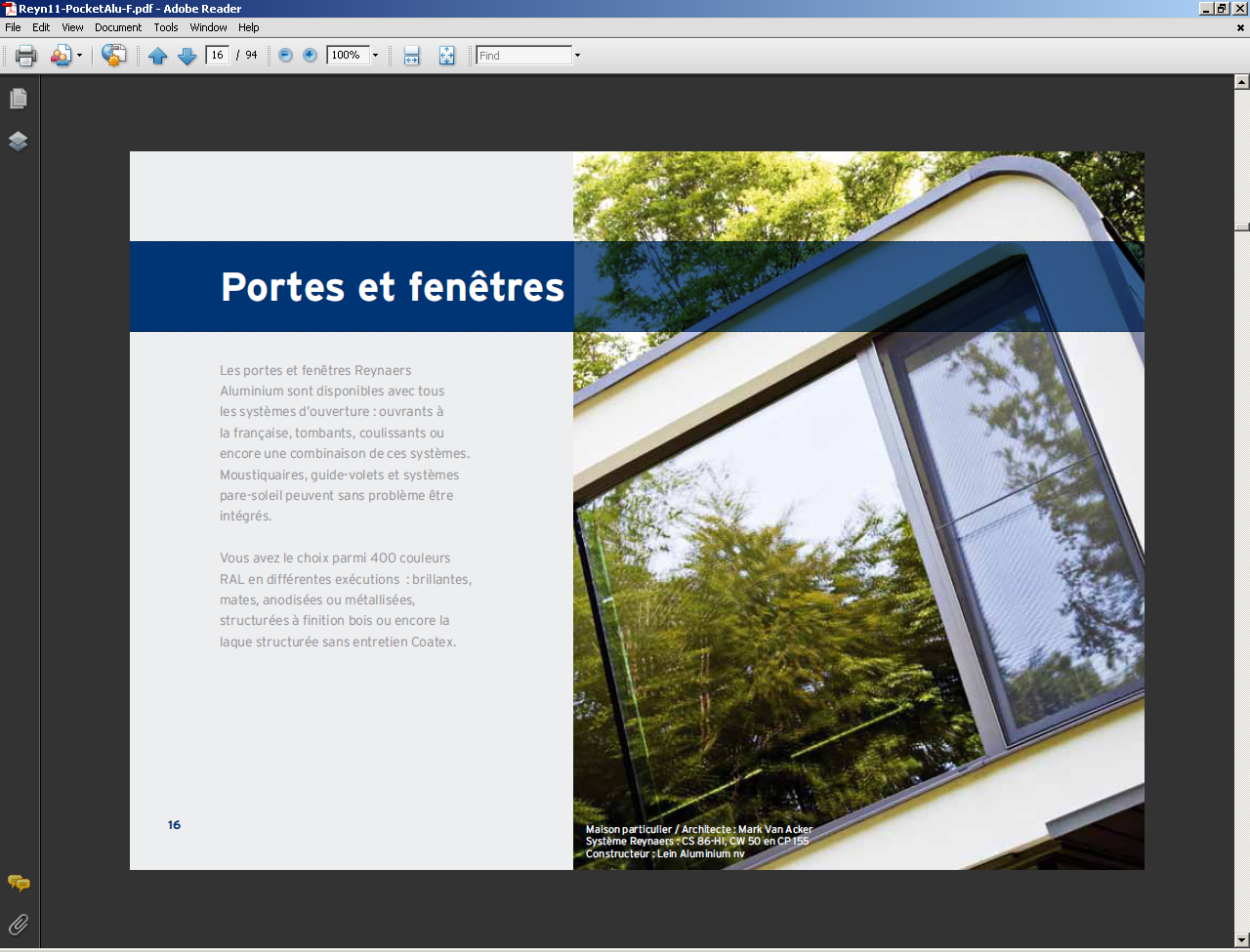 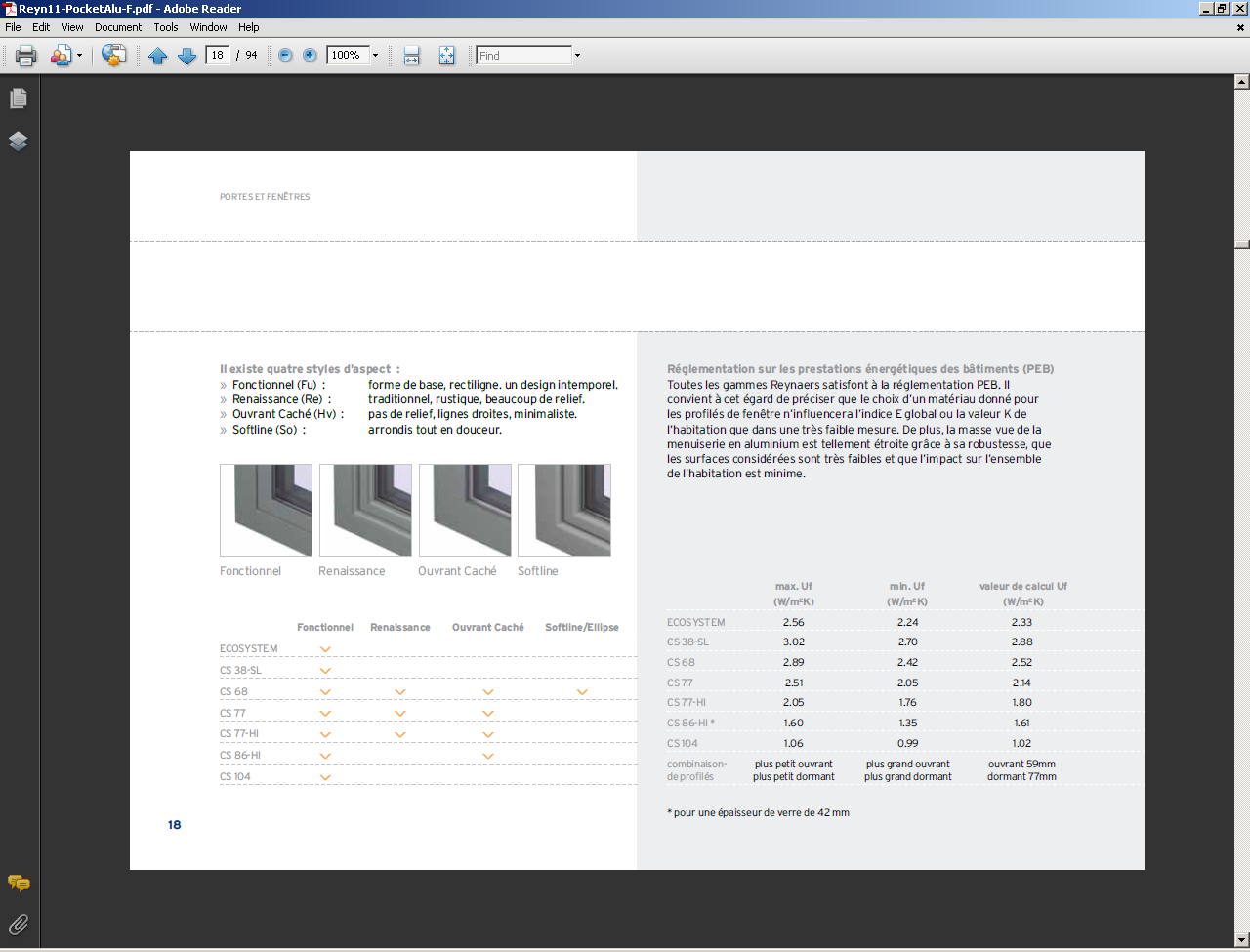 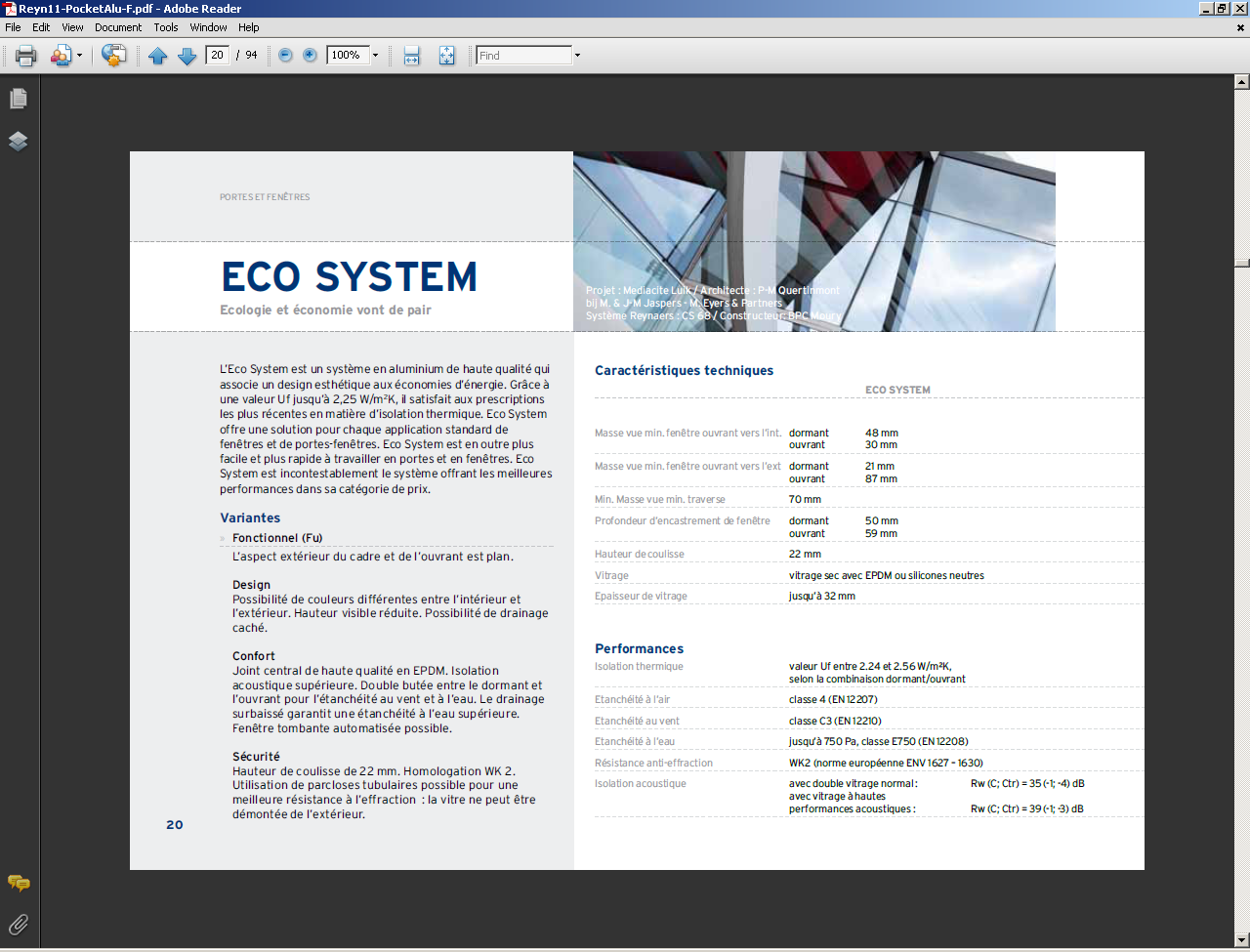 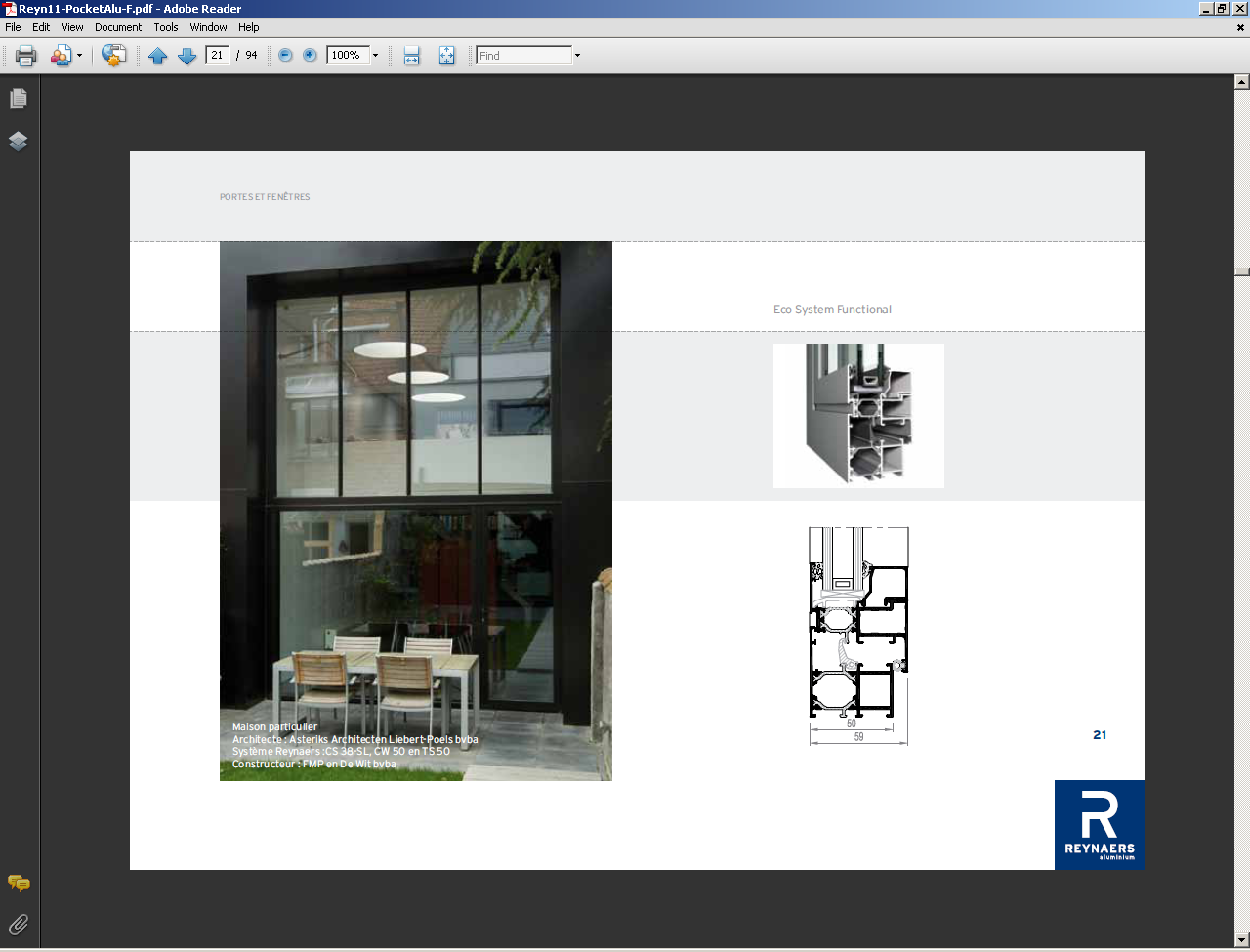 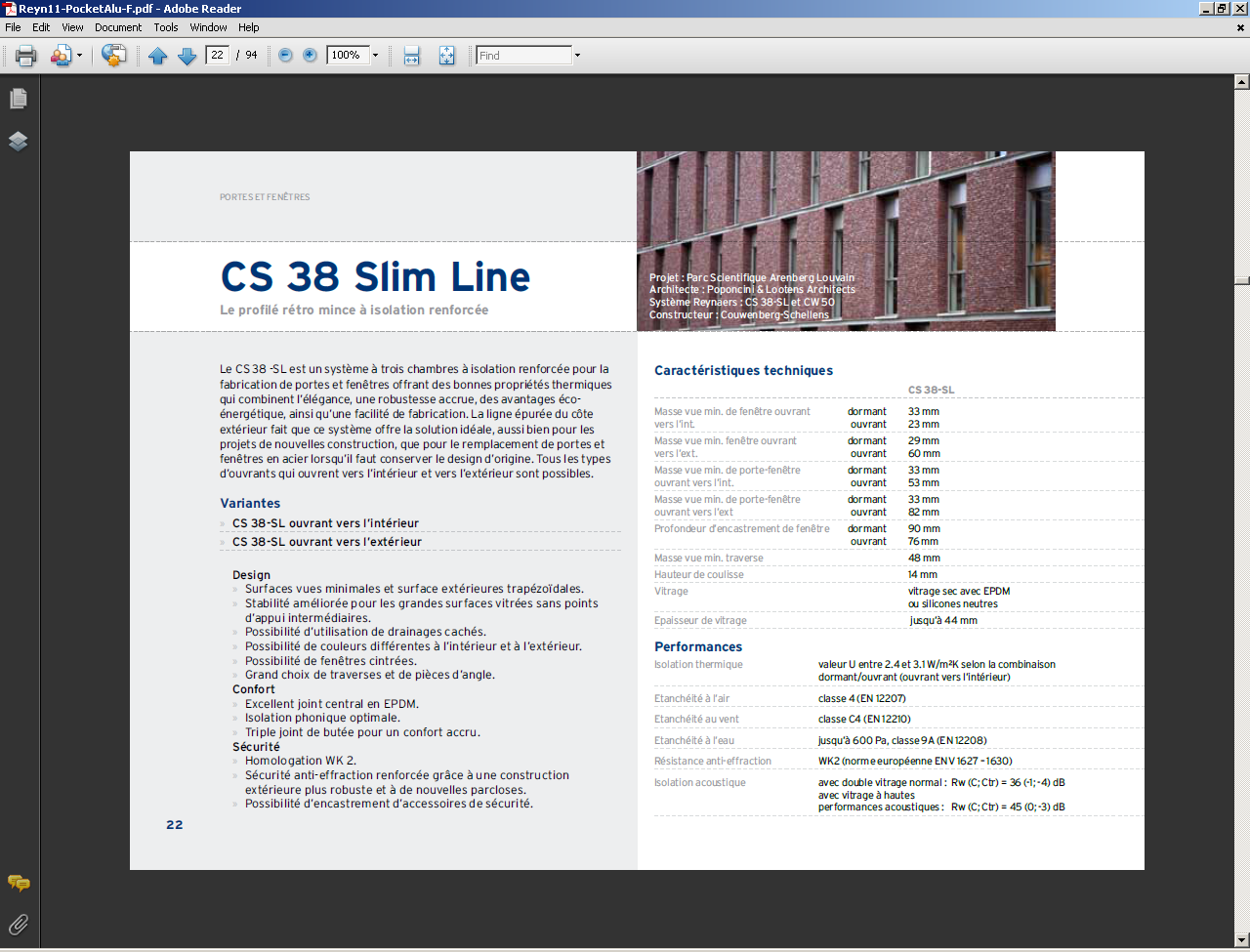 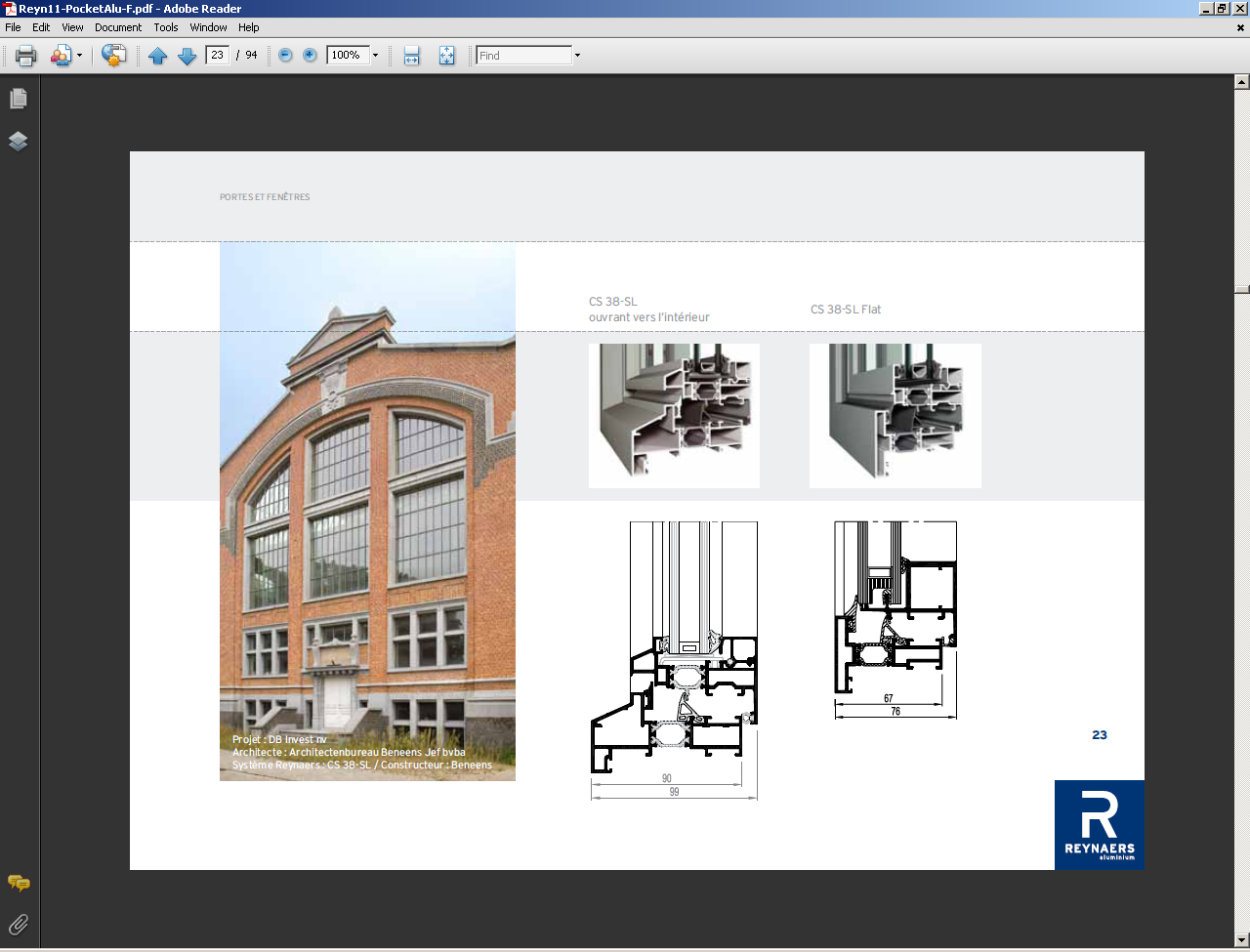 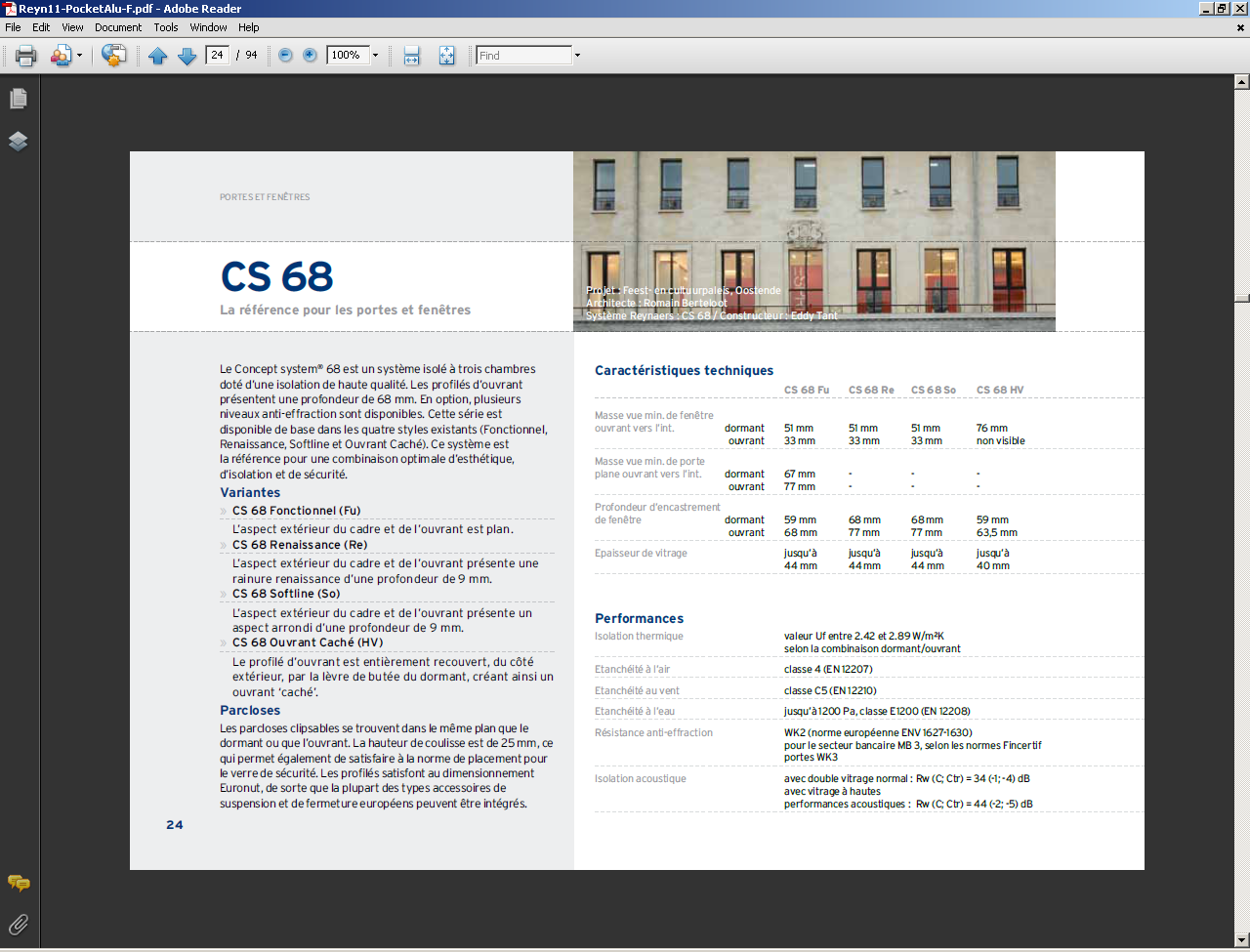 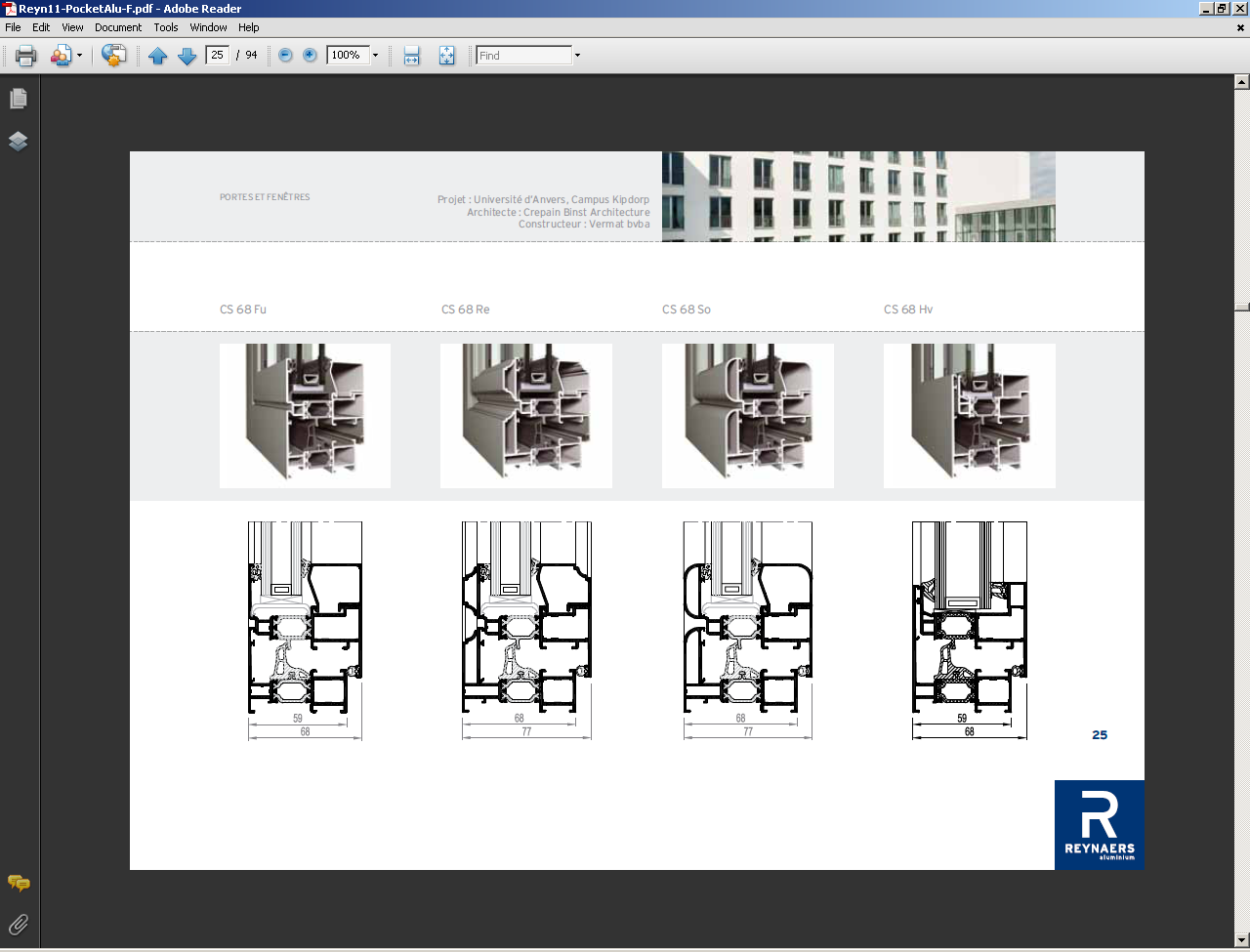 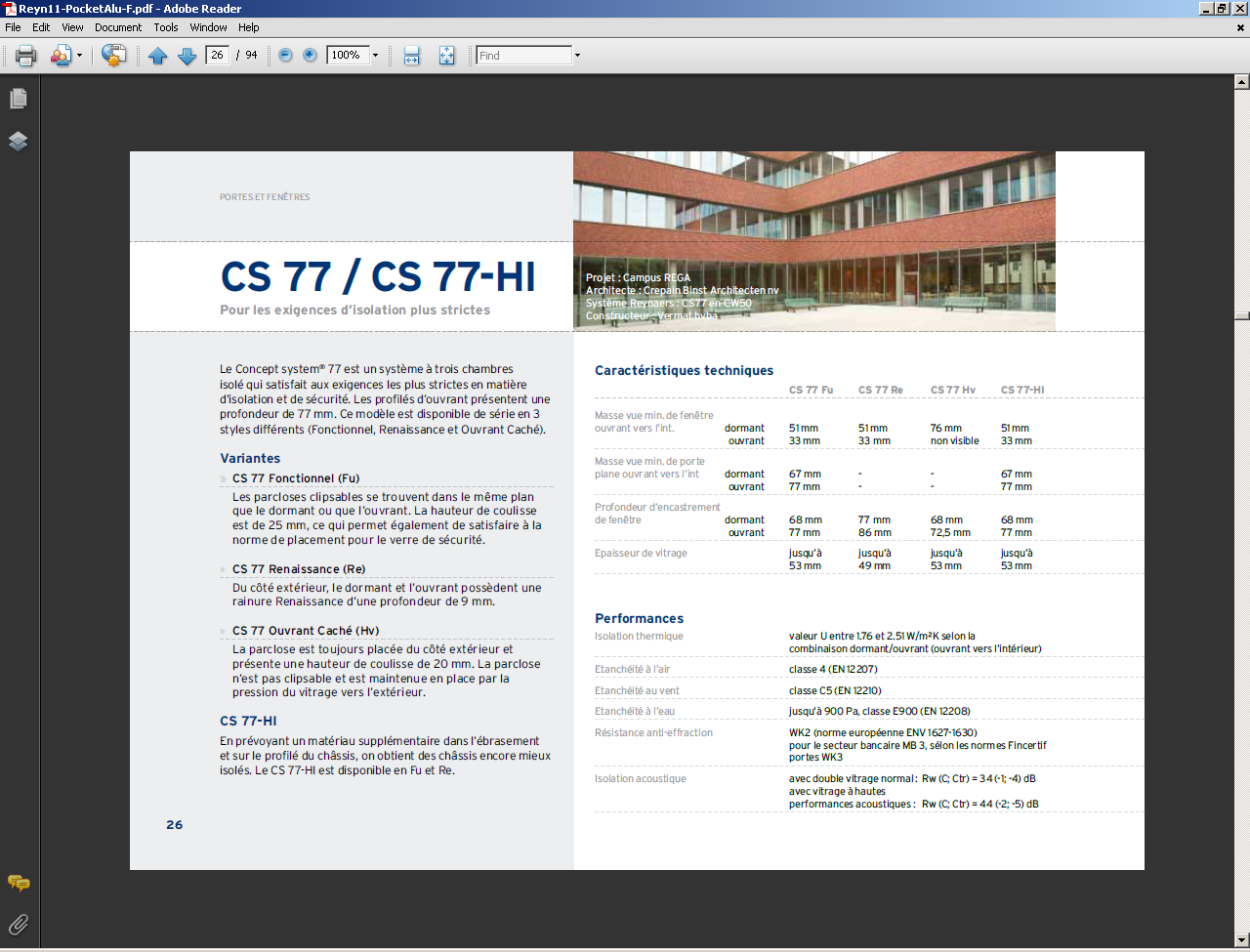 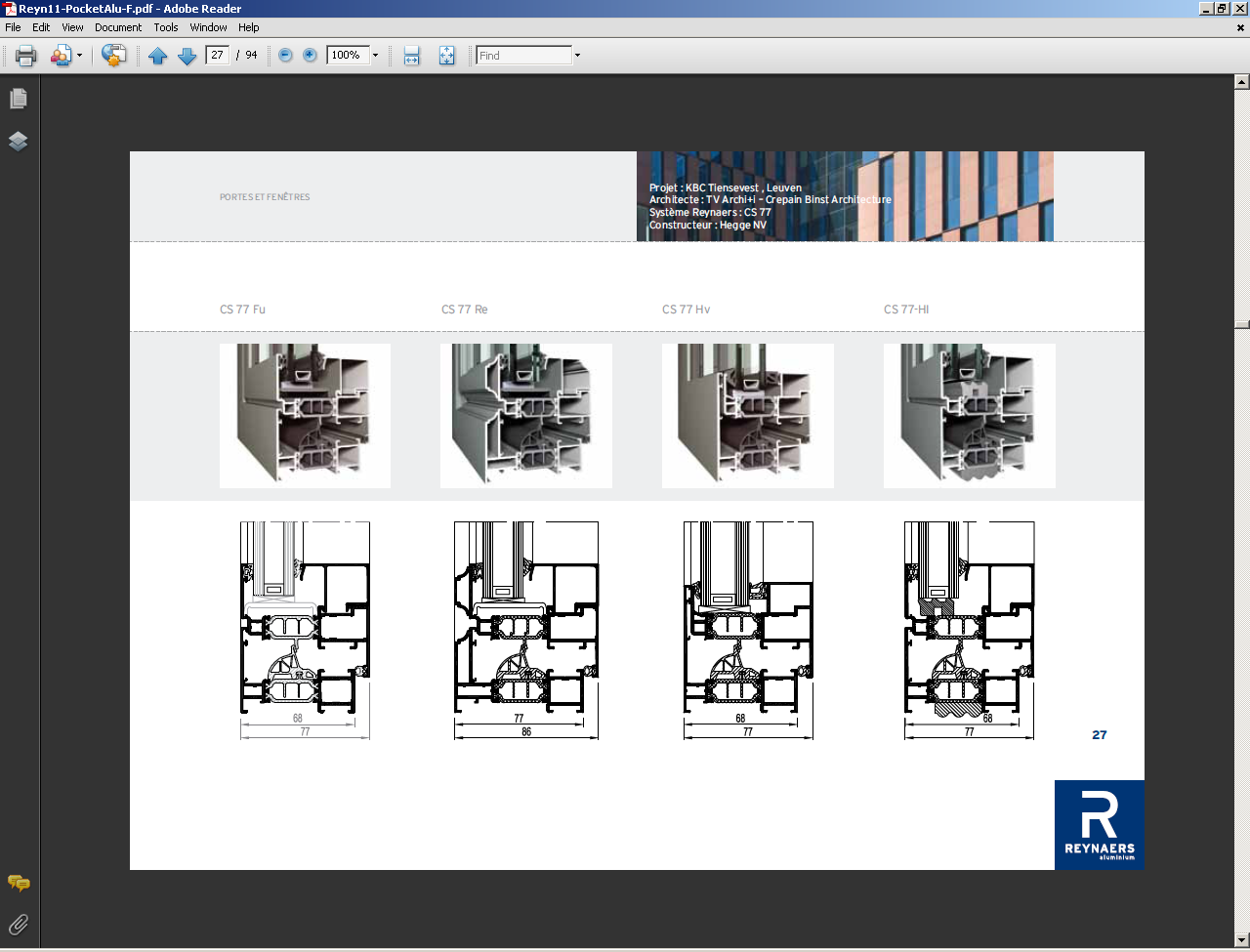 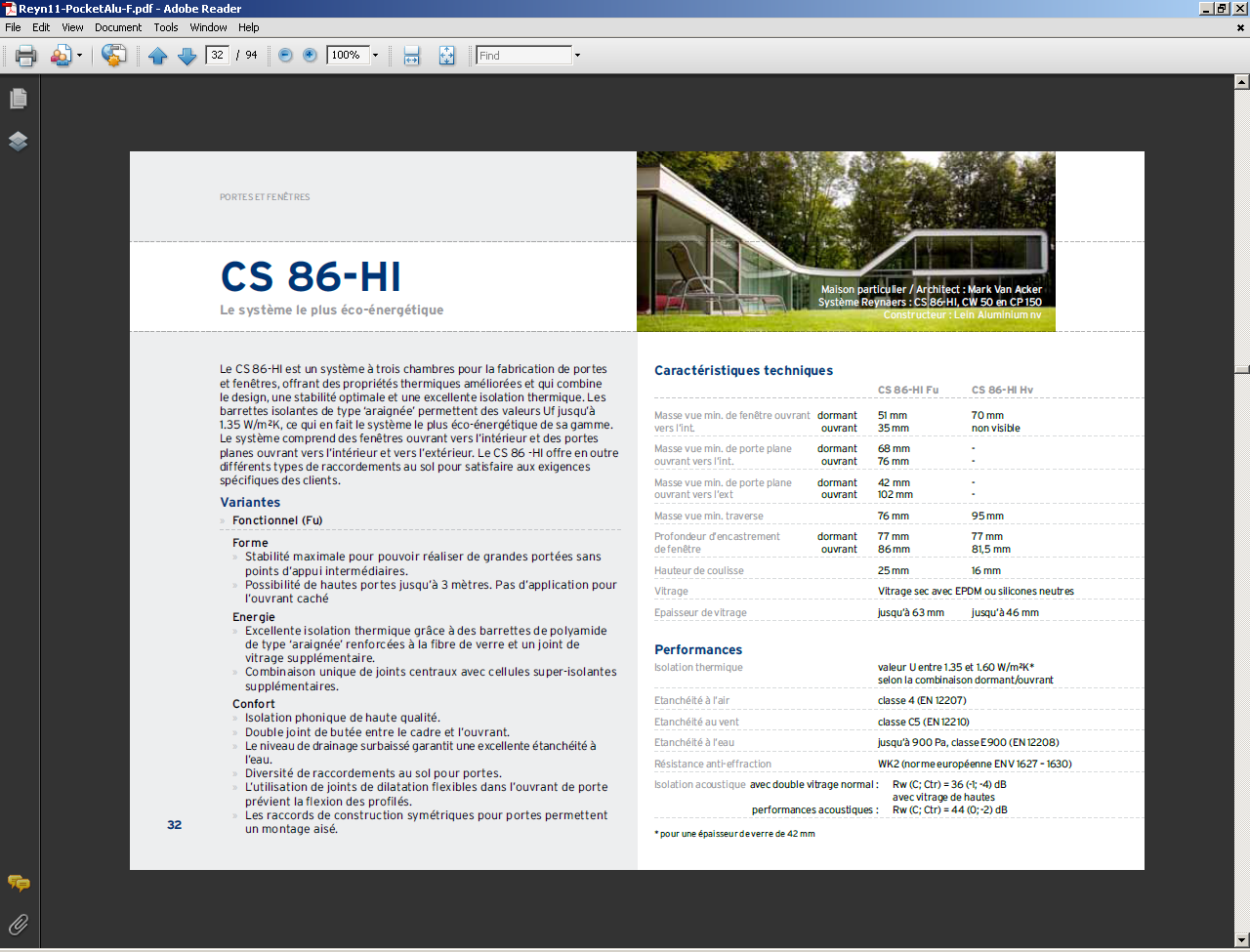 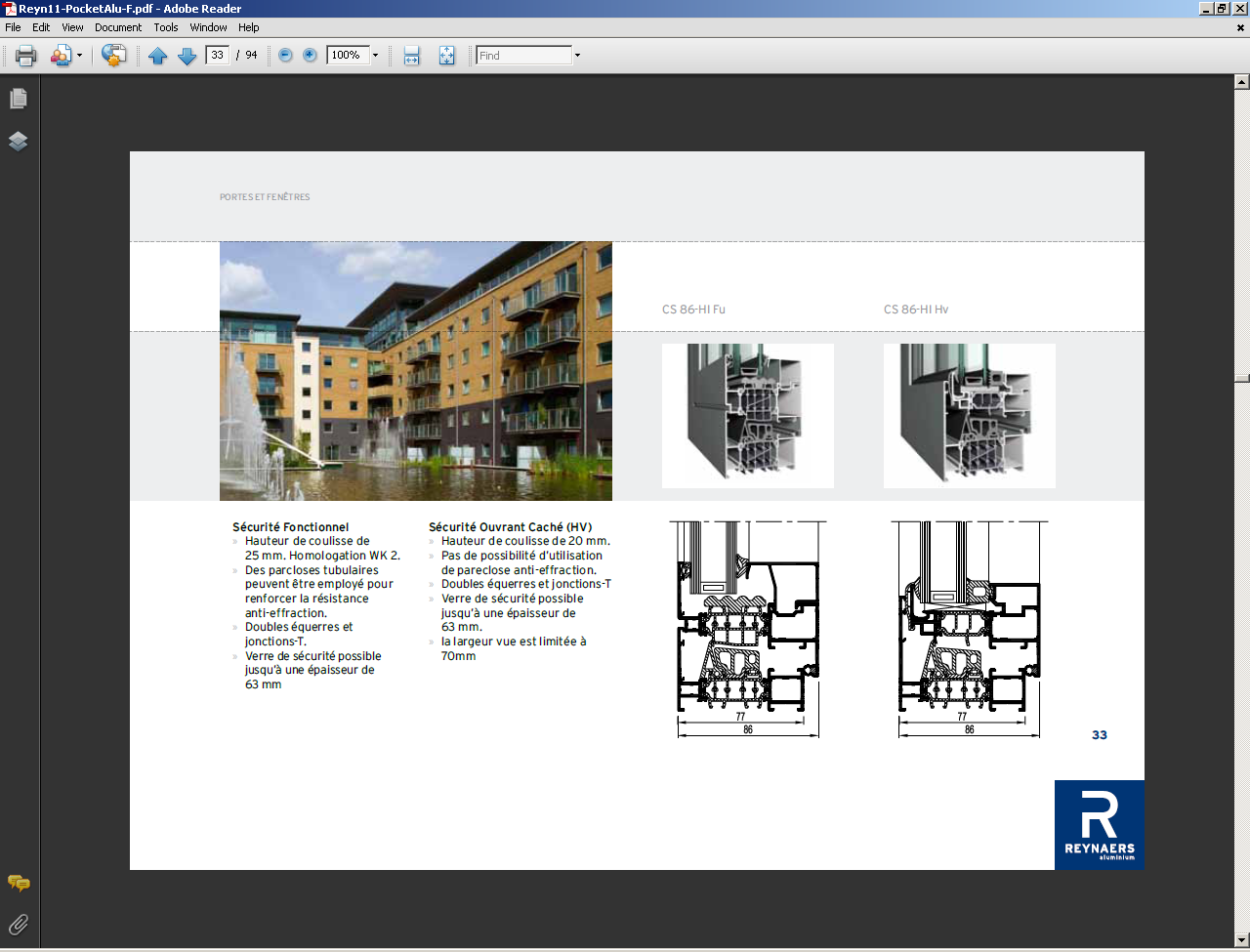 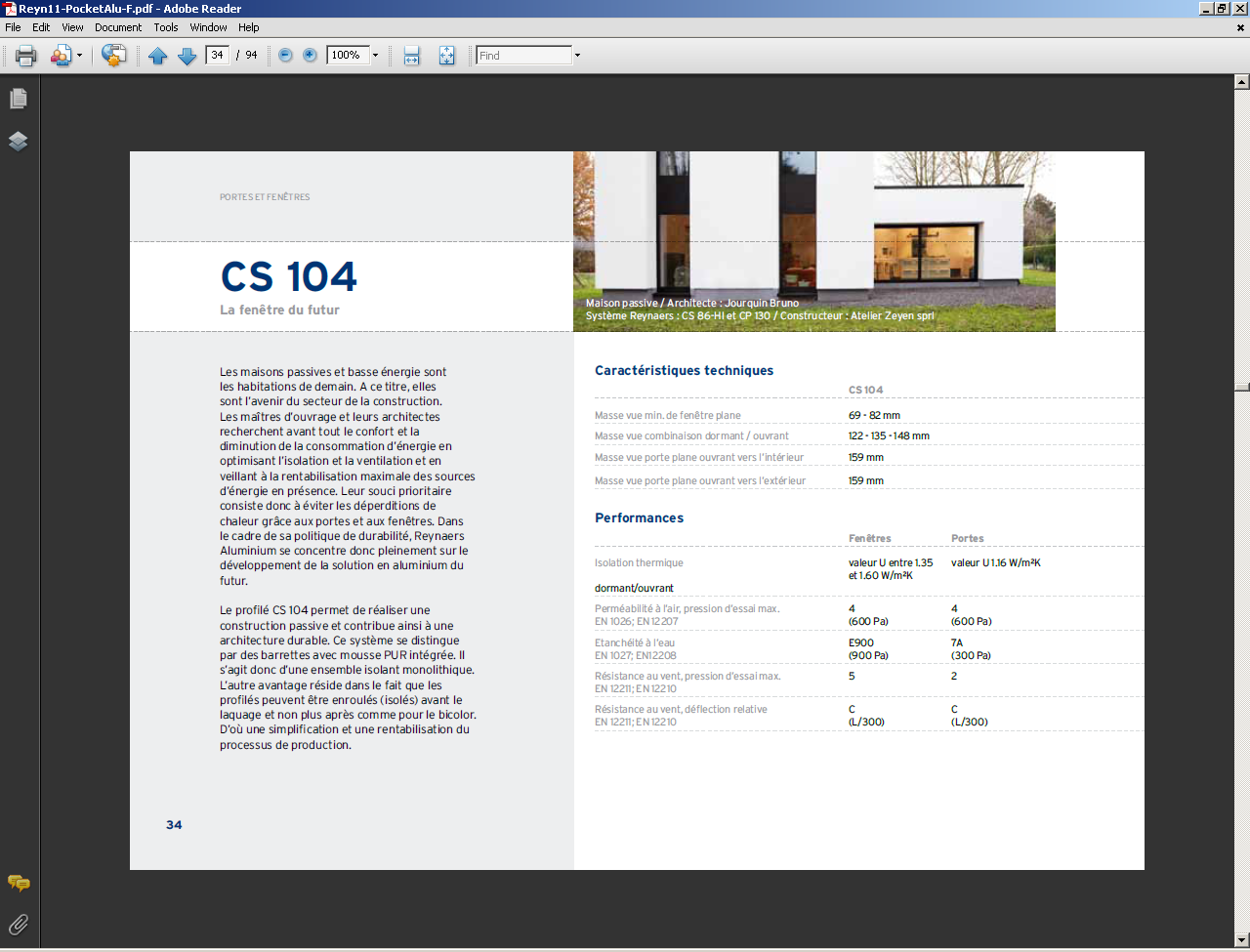 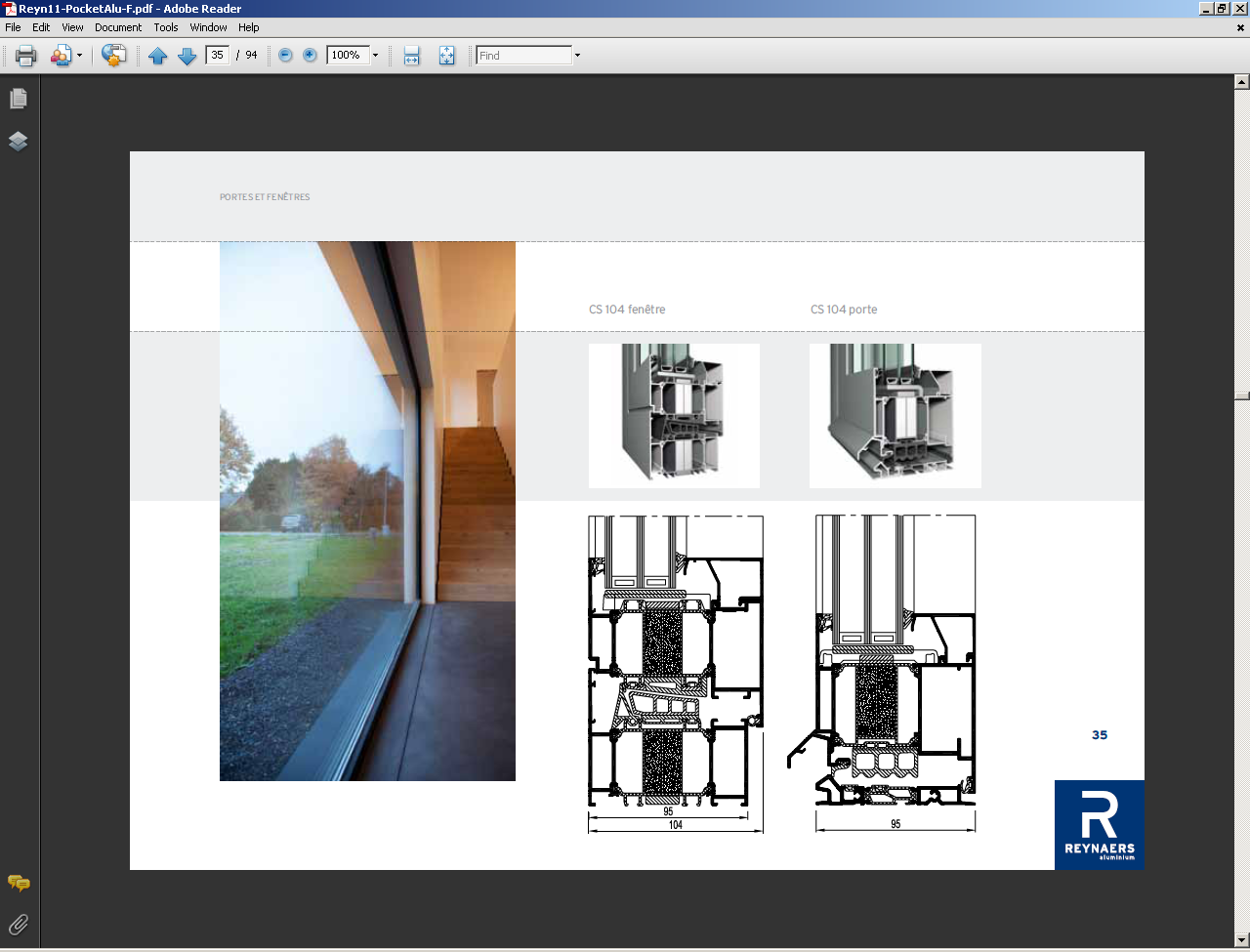 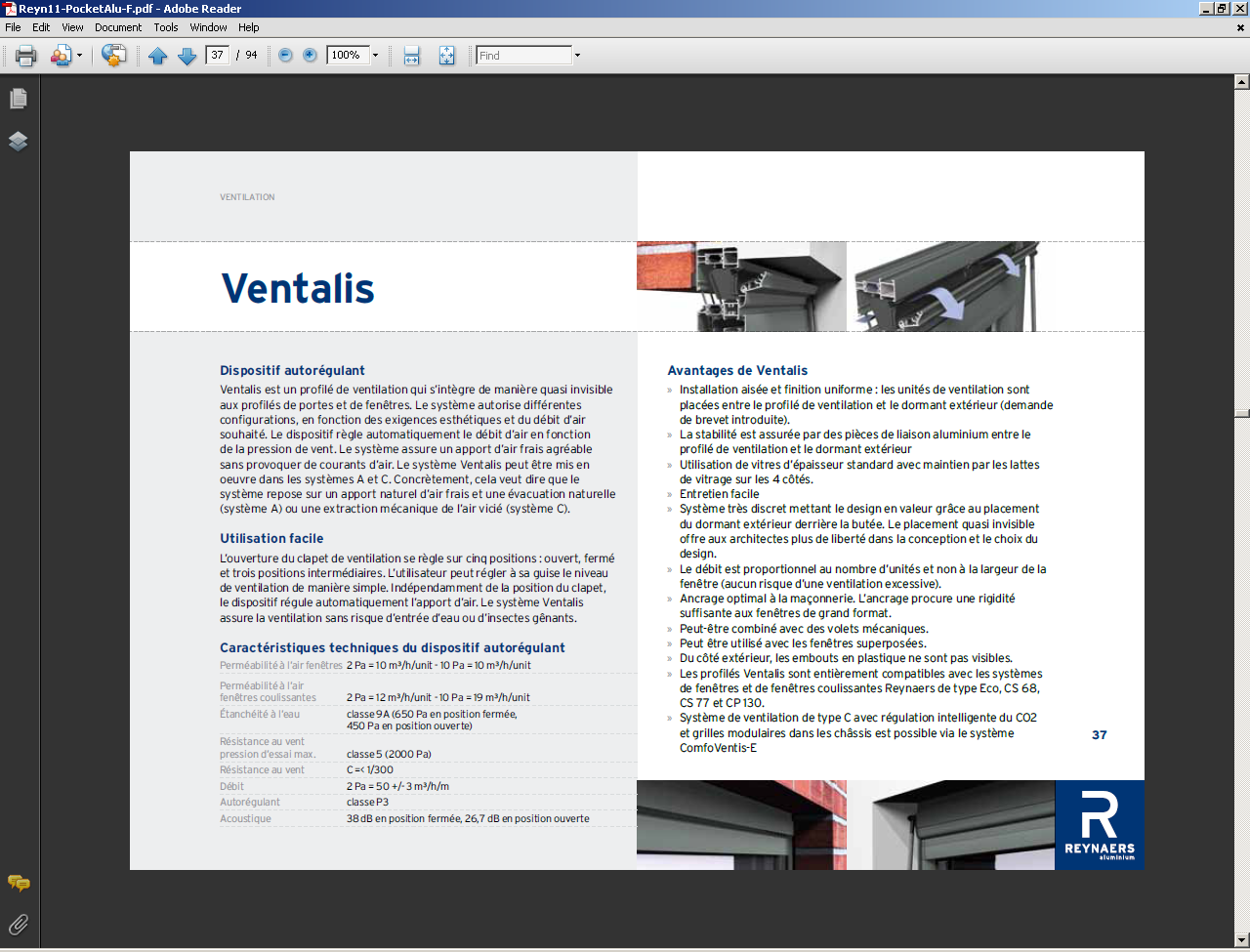 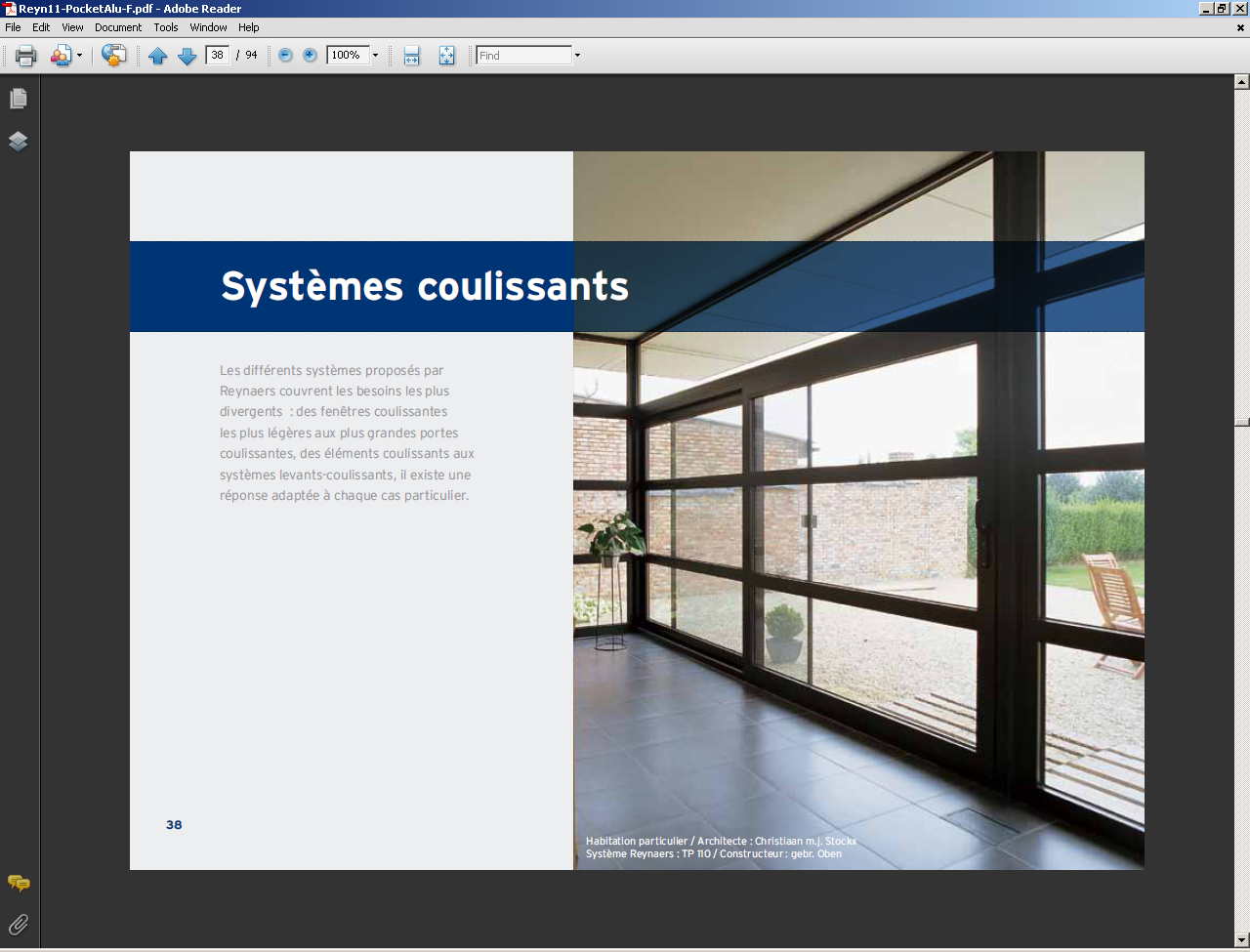 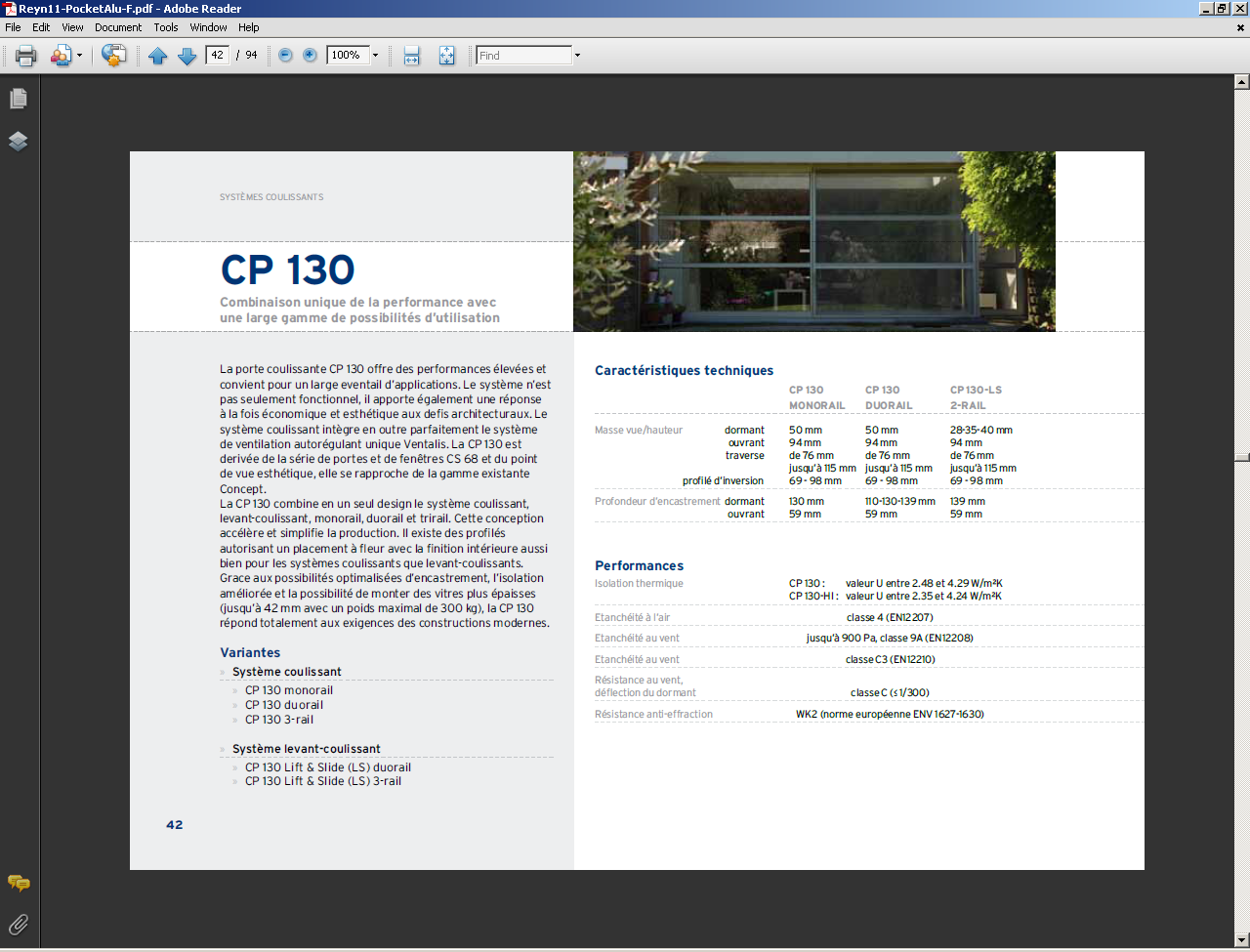 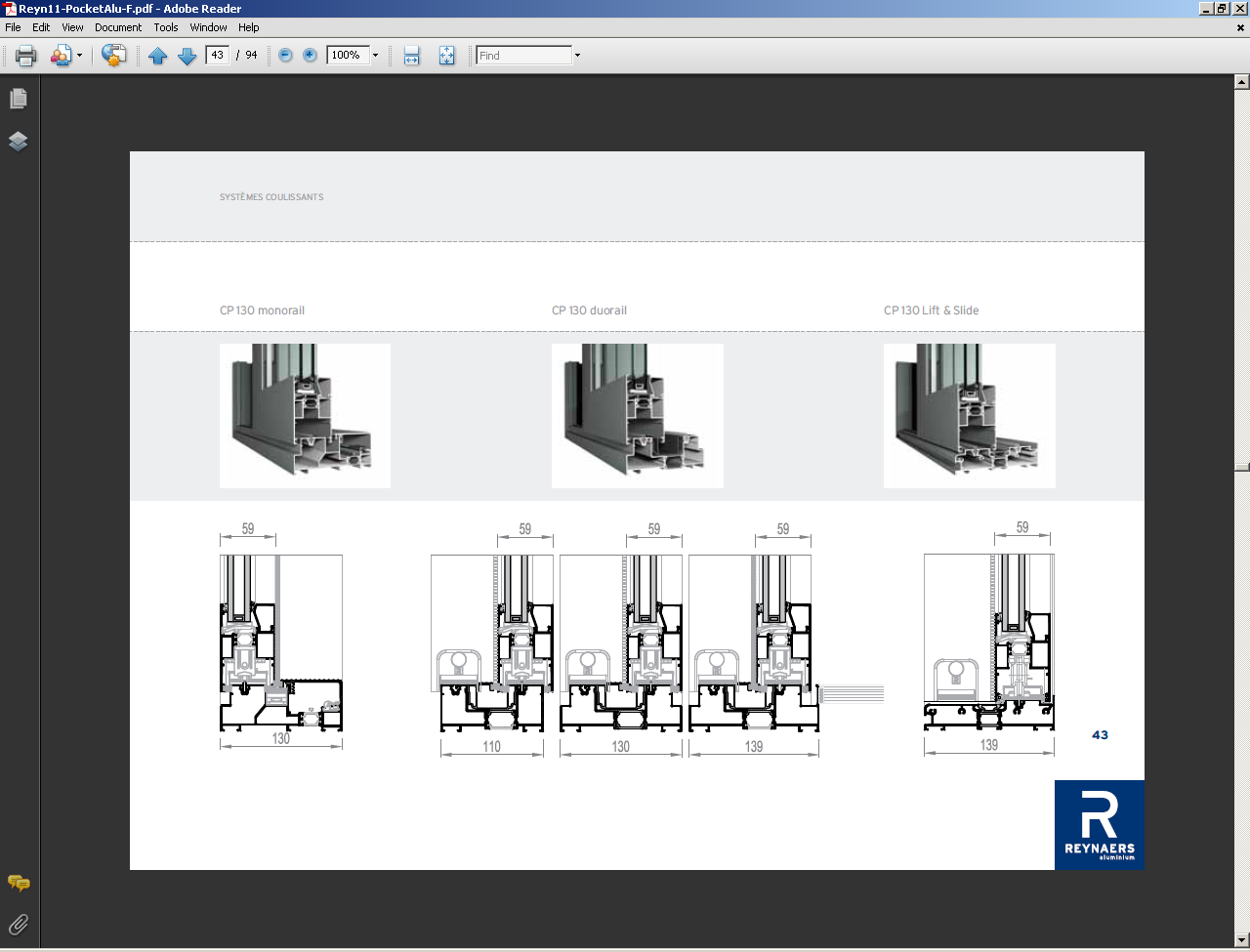 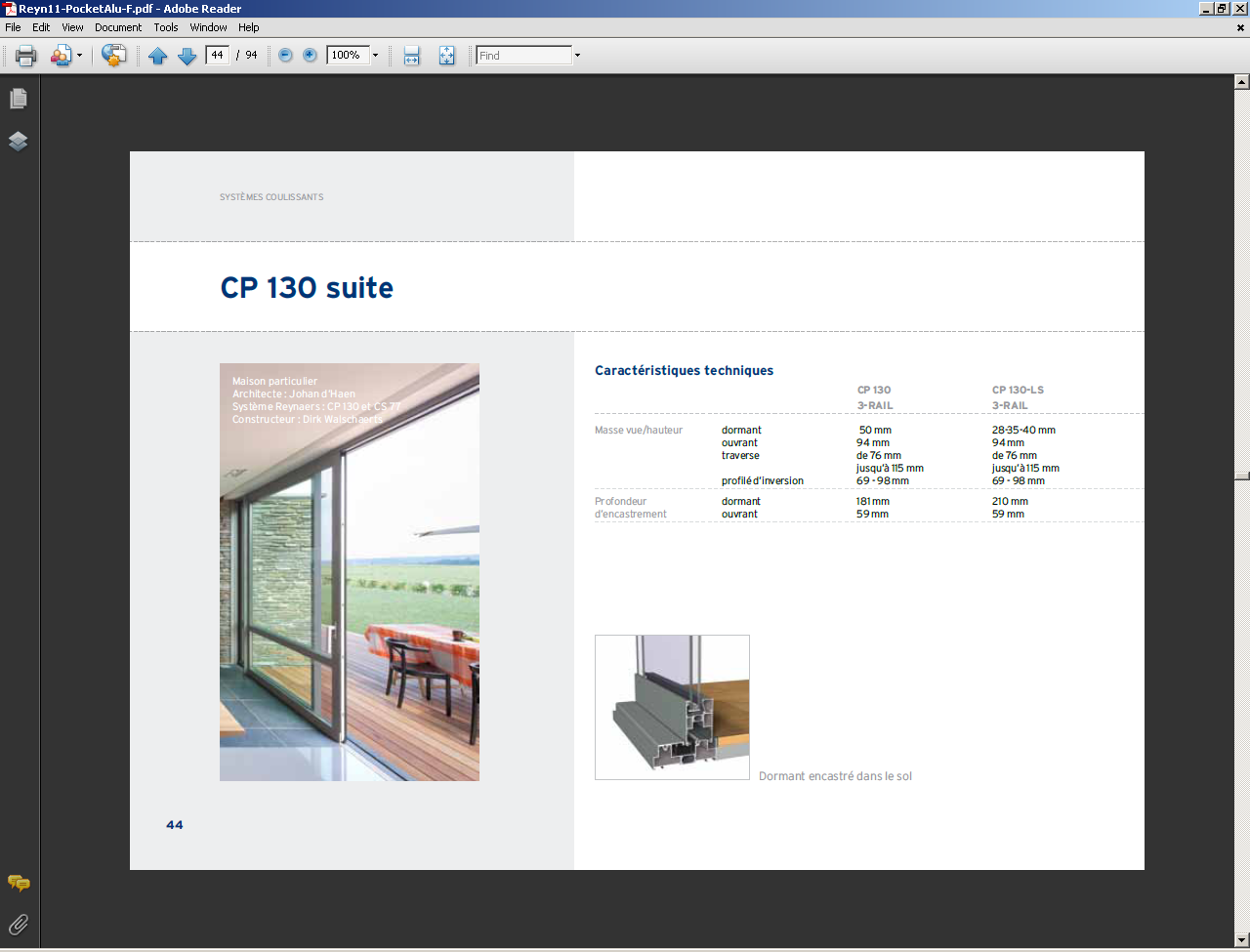 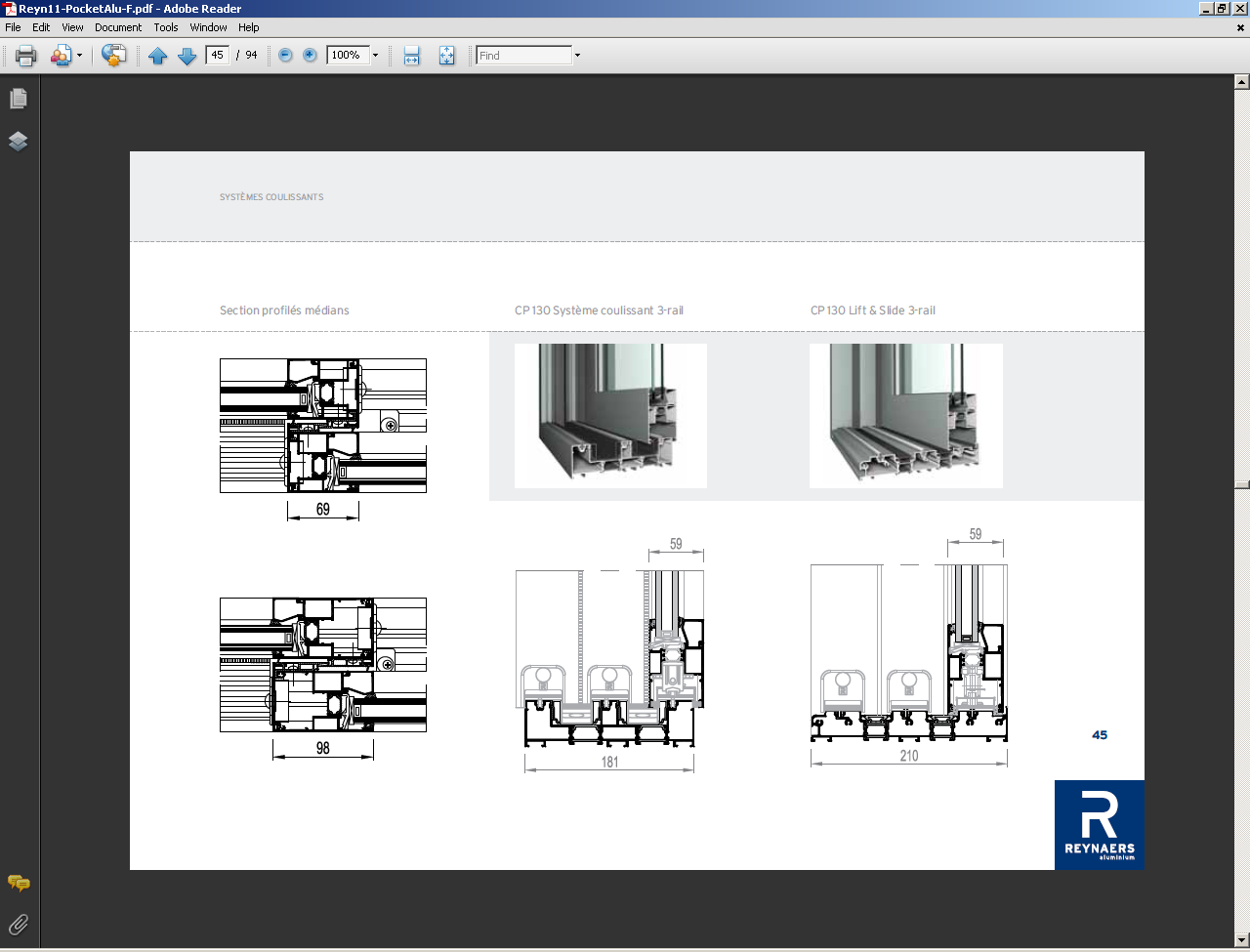 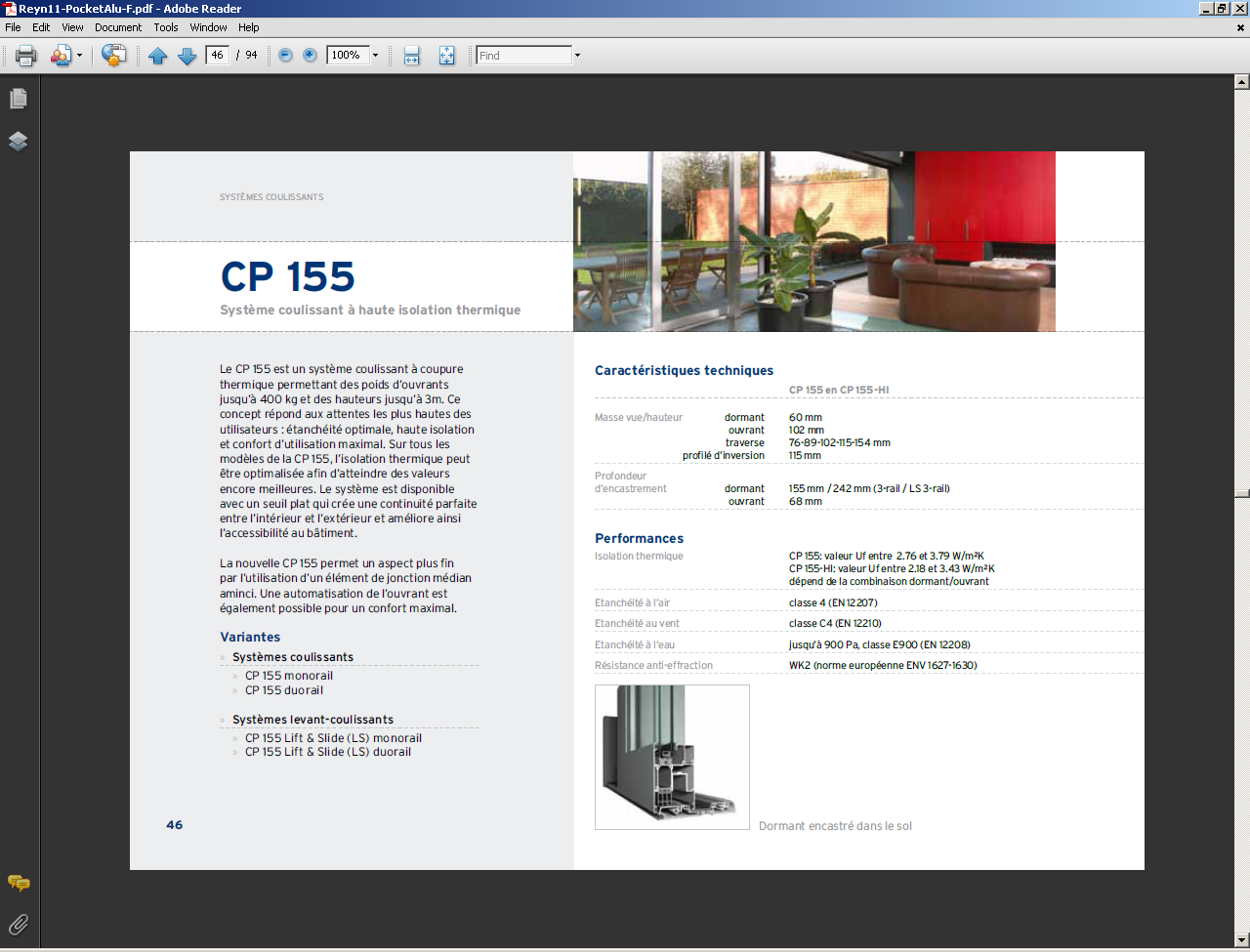 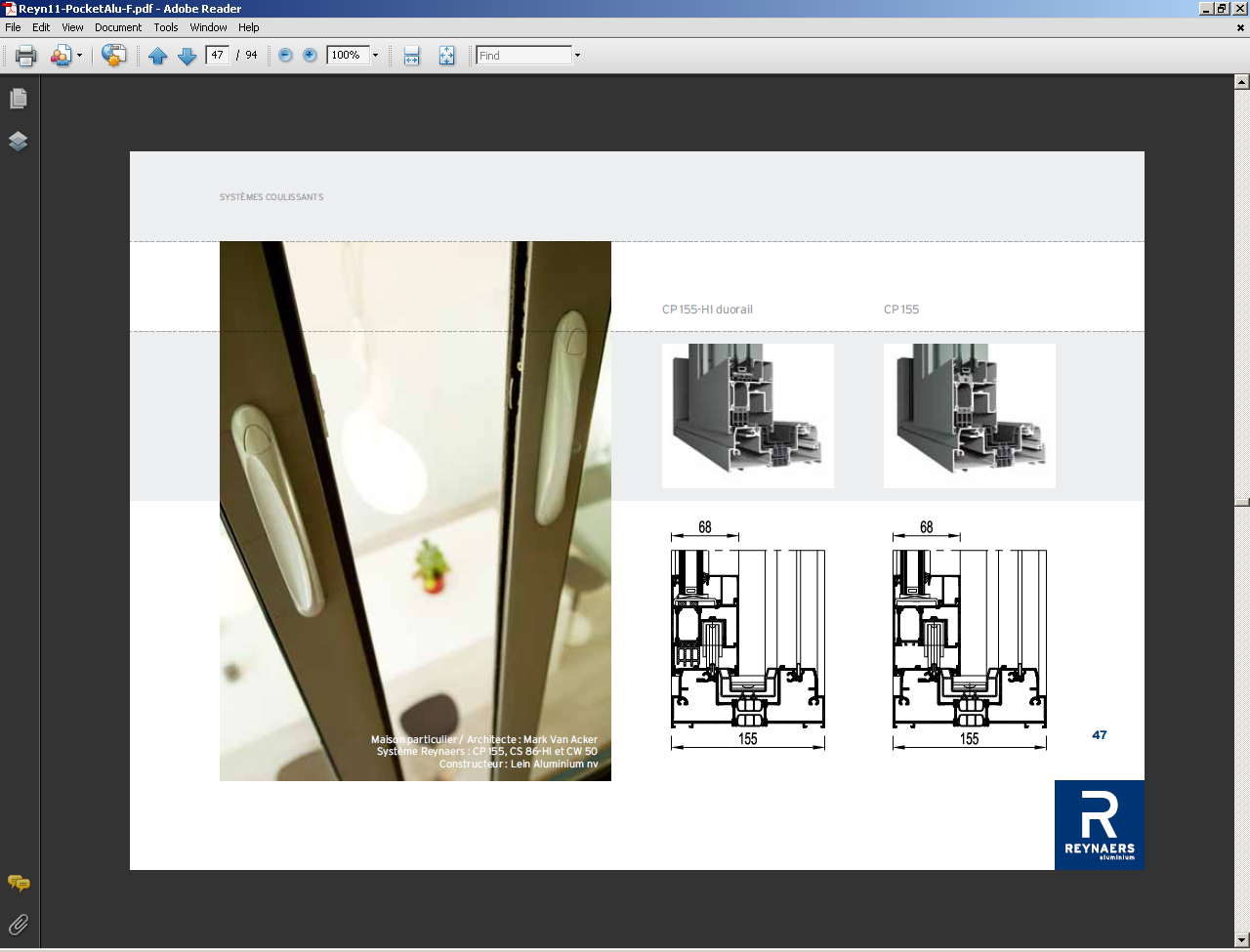 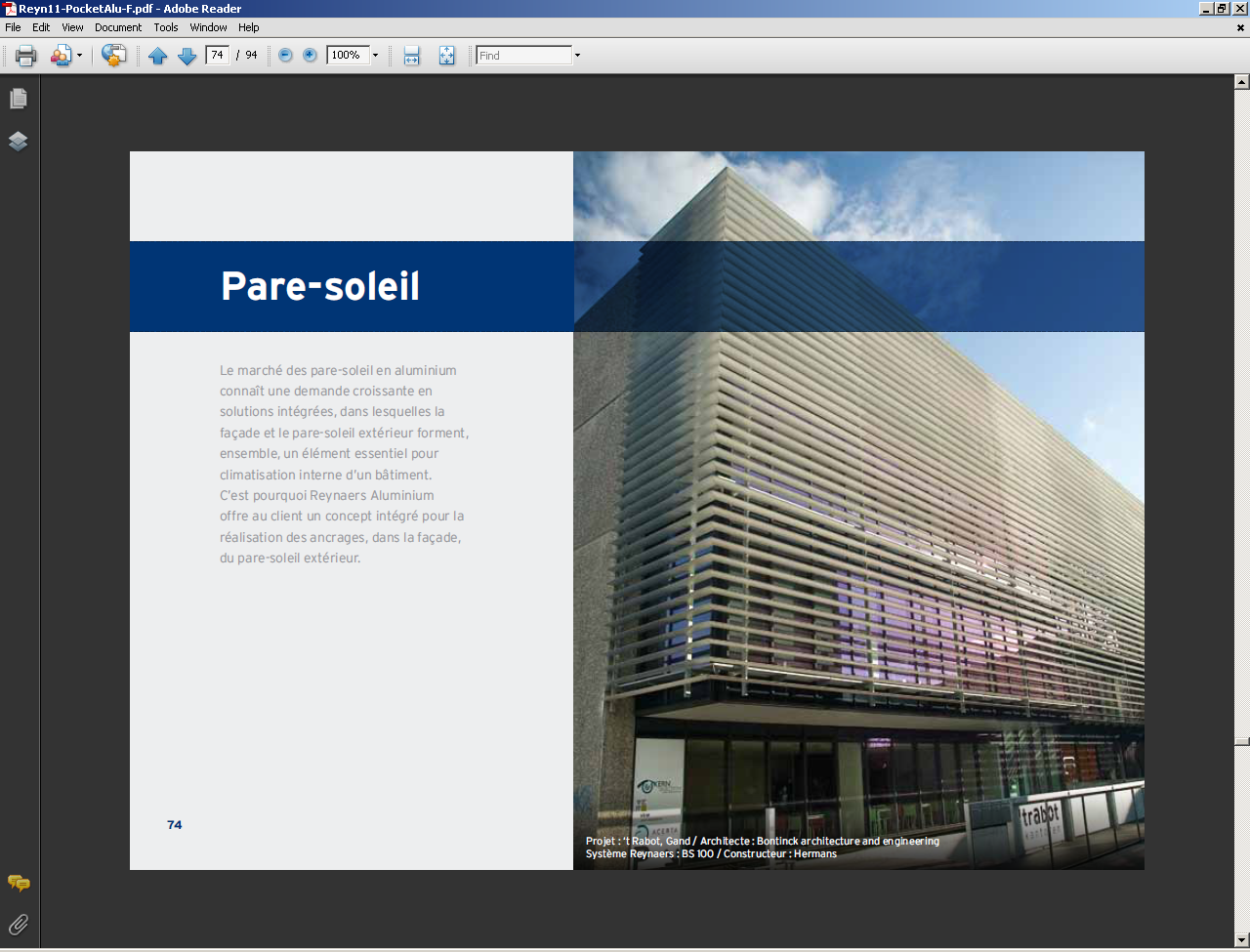 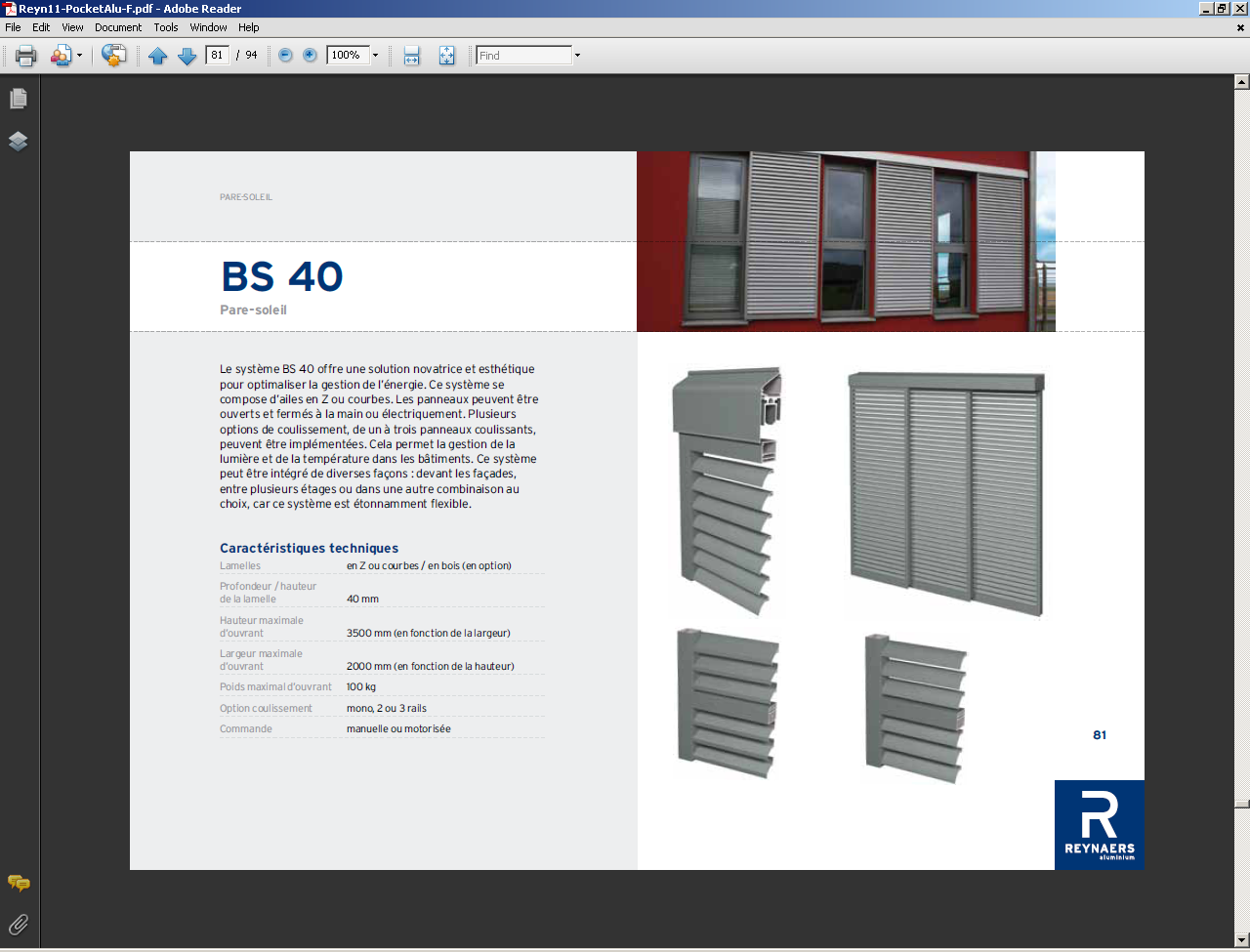 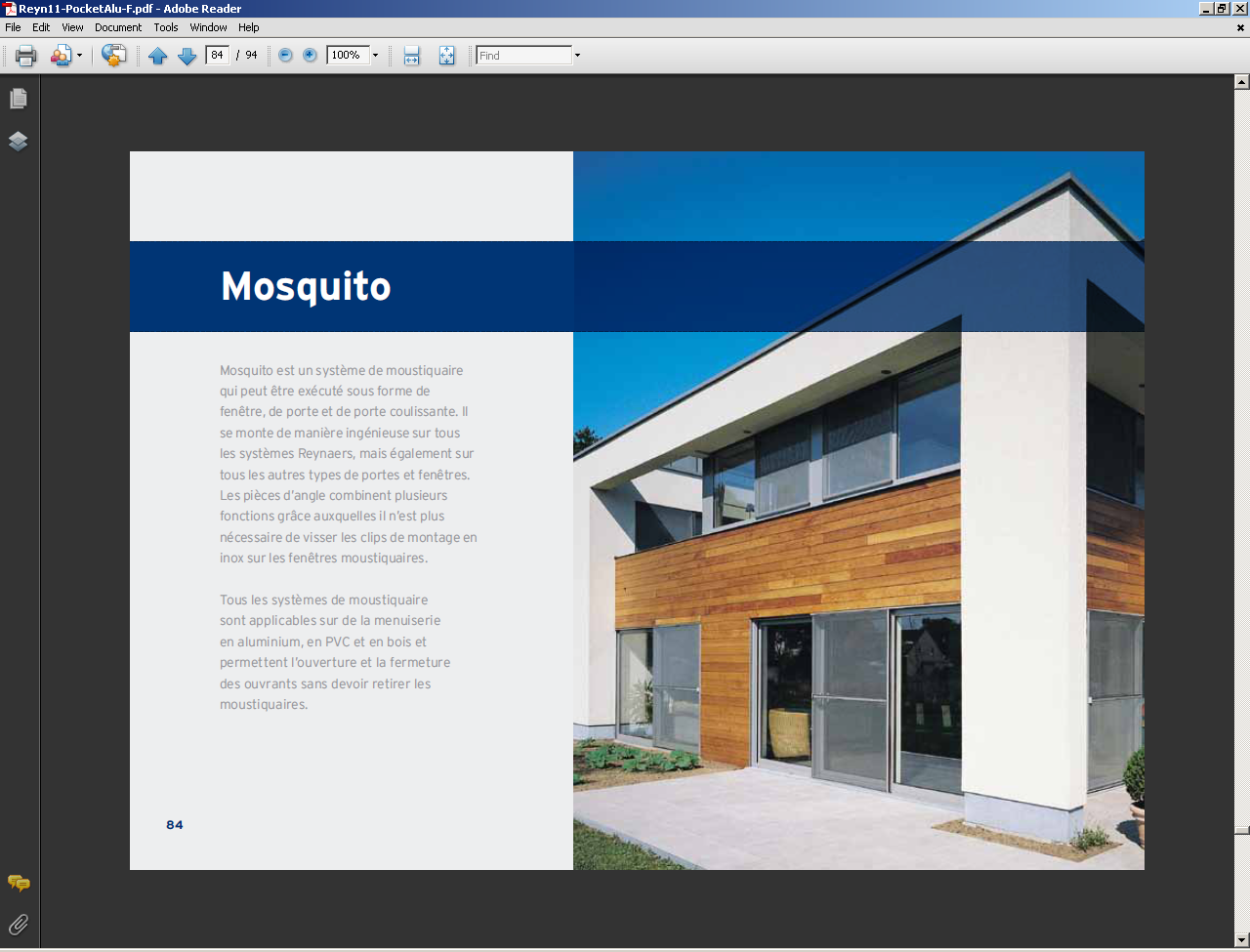 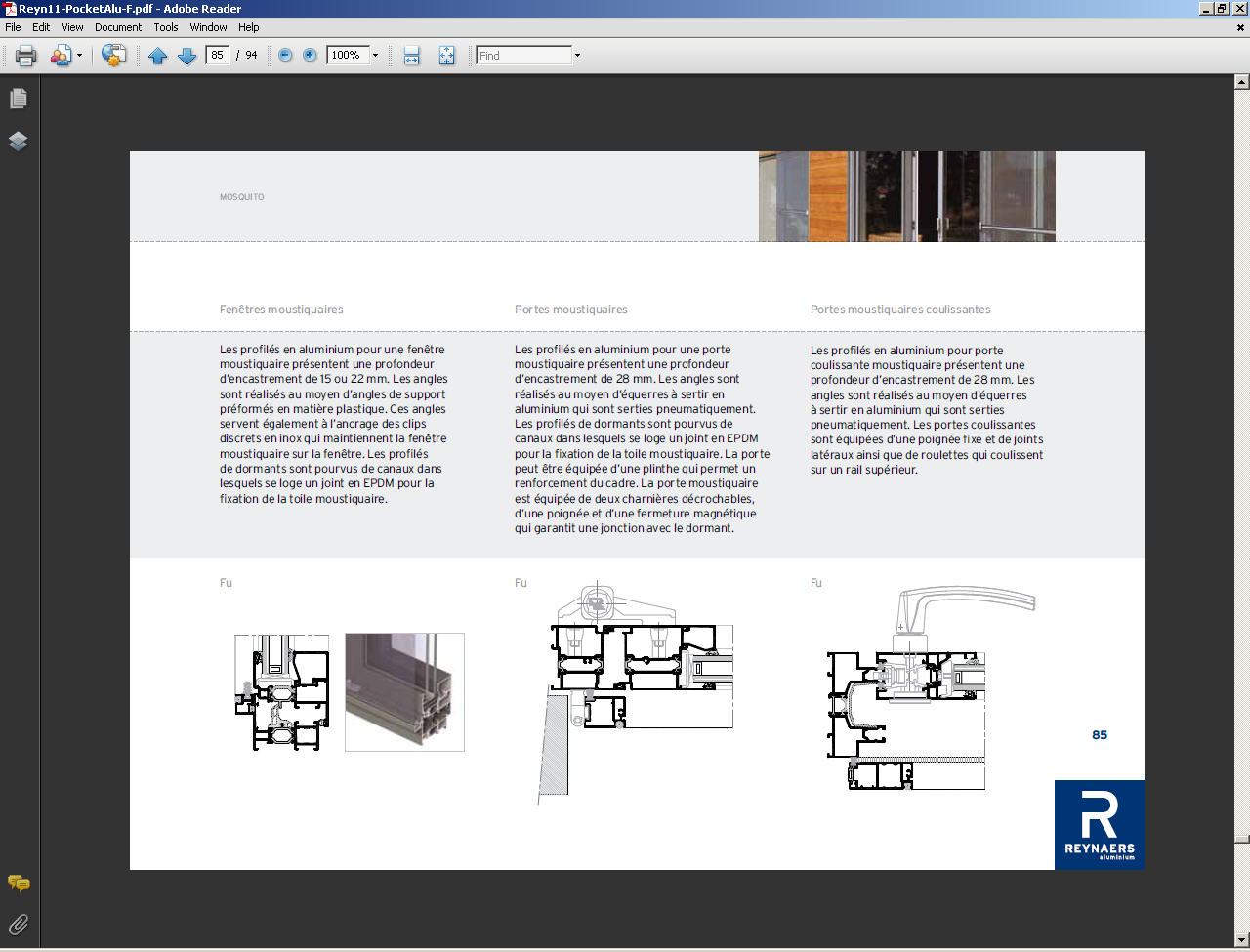